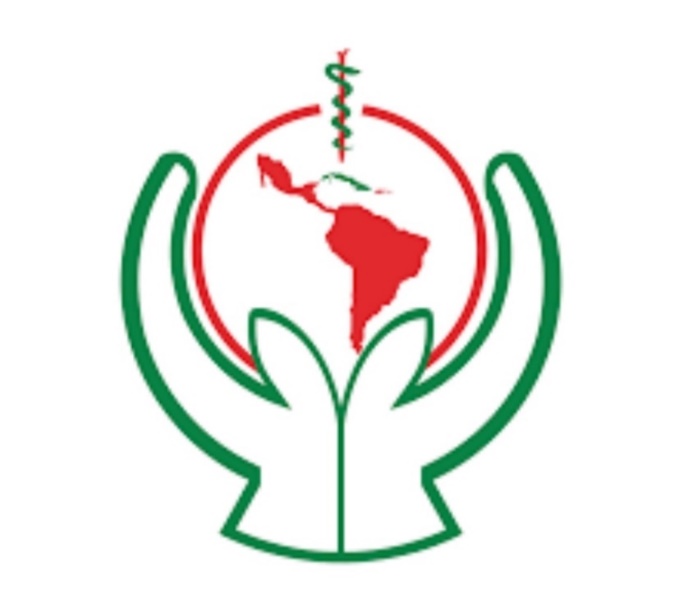 ESCUELA LATINOAMERICANA DE MEDICINA


MATERIALES DIDÁCTICOS VIRTUALES ADAPTATIVOS 
EN LA ESCUELA LATINOAMERICANA DE MEDICINA


Dr. C. Tamara Esther Torres Chávez
Objetivo:
Caracterizar el desarrollo de los materiales didácticos virtuales adaptativos en la Escuela Latinoamericana de Medicina
Tecnologías de la Información y las Comunicaciones (TIC)
“Sociedad del conocimiento” con influencia en la educación
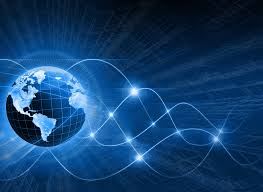 Sociedad actual
Nuevos  escenarios formativos
Nuevos espacios de aprendizaje
Diseño de contenidos digitales para responder a los retos tecnológicos, comunicativos y pedagógicos
Escuela Latinoamericana de Medicina (ELAM)
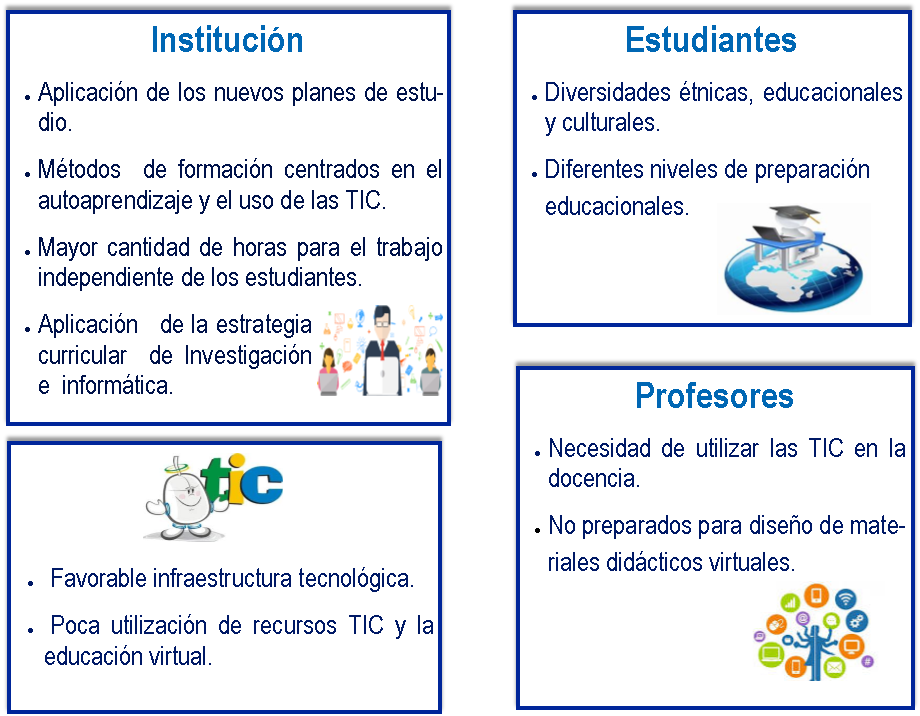 Proceso de formación integral de la personalidad de los sujetos sociales en él participantes, a partir del despliegue de las potencialidades que al respecto ofrecen las TIC.
Educación virtual
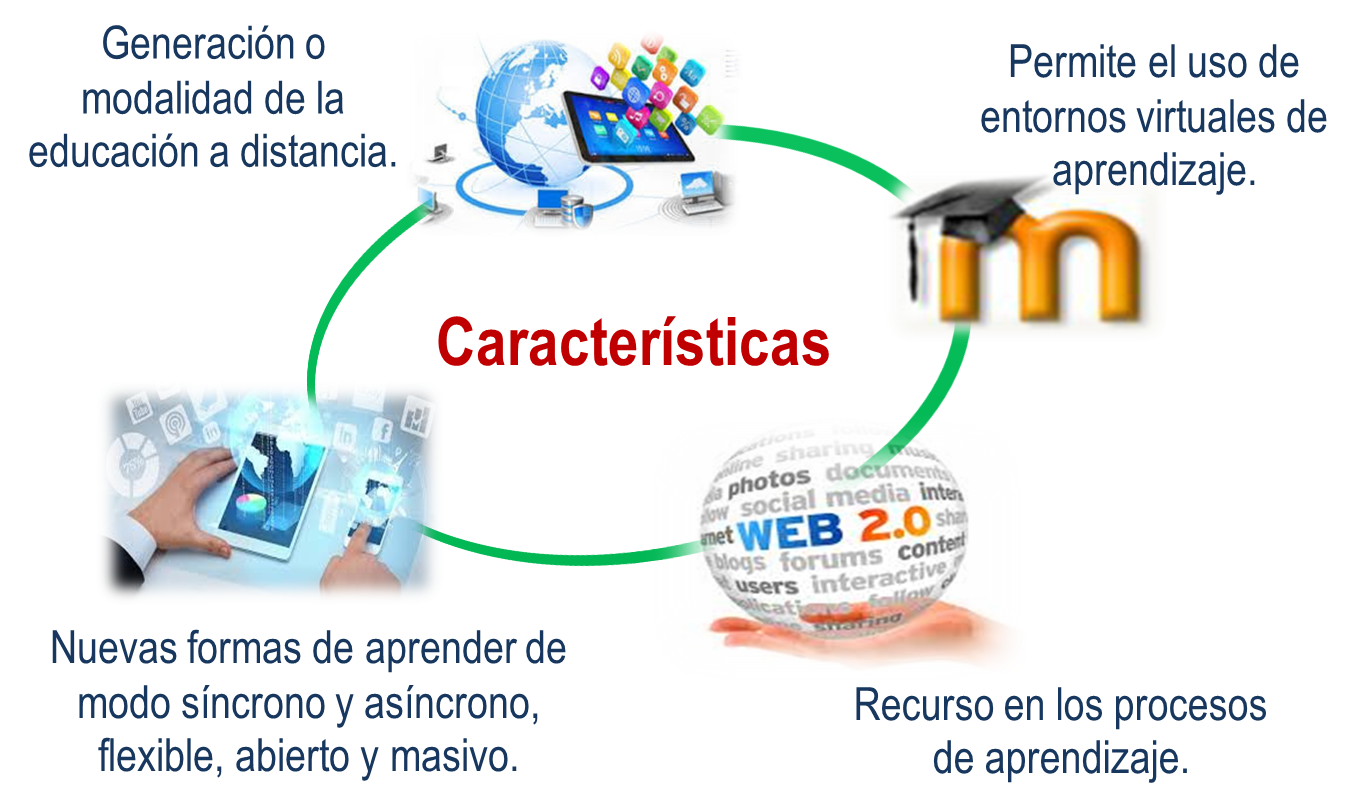 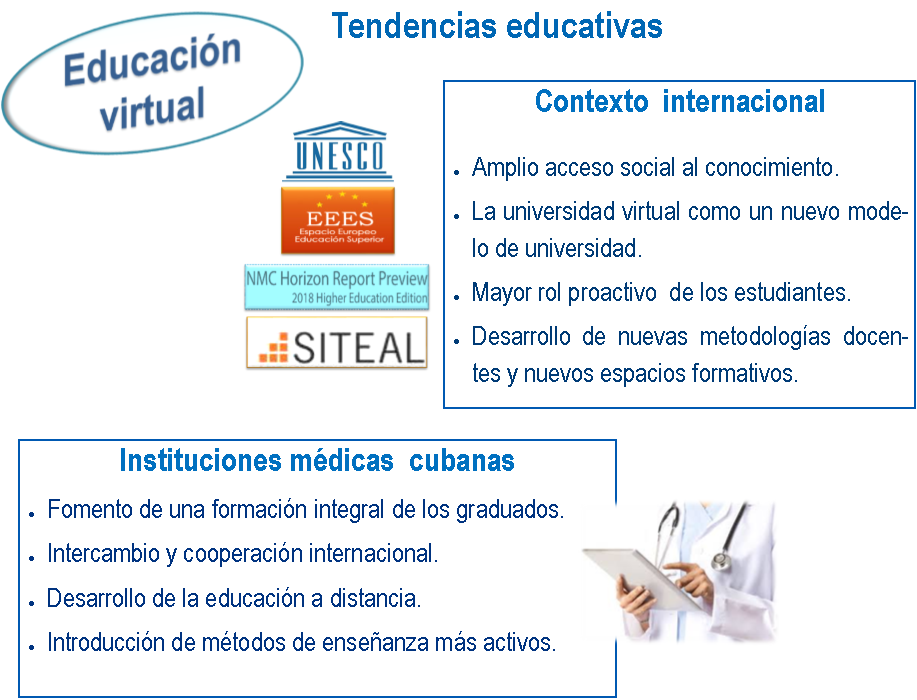 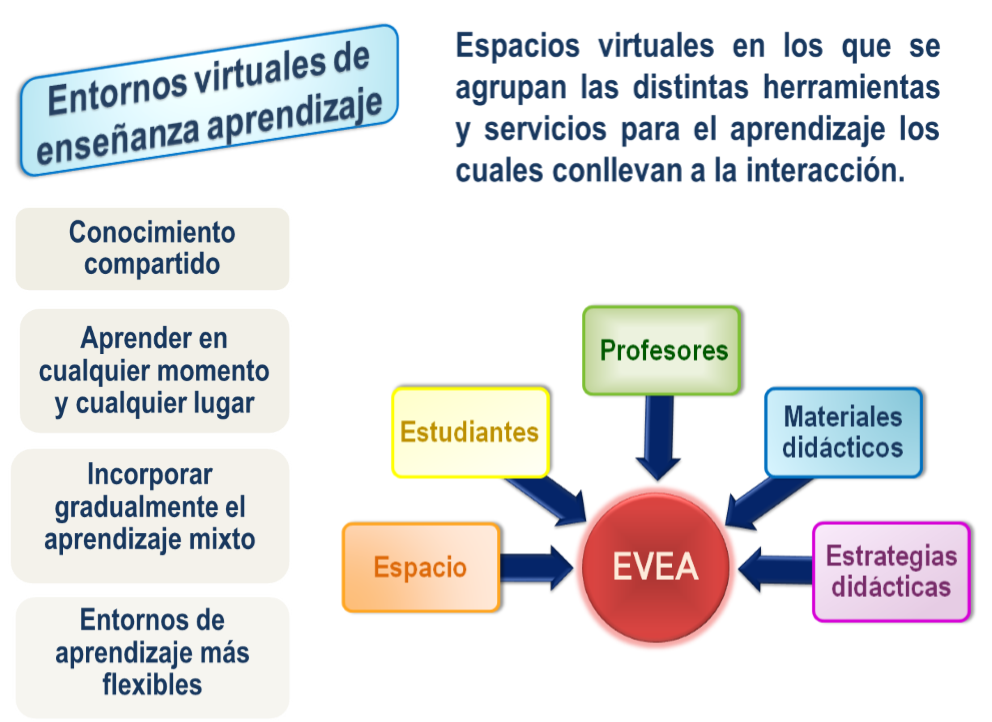 Materiales didácticos
Materiales didácticos virtuales
Materiales TIC
Materiales didácticos digitales
Son los portadores de los contenidos educativos digitales para el apoyo al proceso de enseñanza aprendizaje.
Se presentan con una estructura orgánica y didáctica. 
Se sustentan en las potencialidades de las TIC utilizando diversos EVEA, donde se aplican nuevos escenarios formativos y comunicativos.
Permiten el acceso, la motivación, comunicación, colaboración, interacción e innovación de los estudiantes para la adquisición de conocimiento dentro de un contexto socio-institucional.
Apoyos didácticos
Medios educativos
Materiales didácticos de la educación a distancia
Lo adaptativo
Materiales didácticos virtuales adaptativos (MADIVA)
Son recursos educativos esenciales de apoyo al proceso de enseñanza aprendizaje, con una estructura orgánica y didáctica, que contienen información adecuada para el desarrollo de este proceso, tomando en consideración las potencialidades de las TIC, así como las necesidades y preferencias de aprendizaje de los estudiantes; soportados en entornos virtuales de enseñanza aprendizaje, que permiten la motivación, comunicación, colaboración, interacción e innovación; y pueden ser adaptados a un contexto socio-institucional de forma abierta, flexible e integral para la adquisición de conocimiento. 
(Torres y García, 2019)
UNESCO – AGENDA 2030   OBJETIVO  4   ADS 
Plan de acción de Liubliana

Define los  REA 
Como “materiales de enseñanza, aprendizaje e investigación en cualquier medio – digital o de otro tipo – que son de dominio público o que se han editado con una licencia de tipo abierto que permite que otros tengan acceso a ellos, los usen, los adapten y los redistribuyan sin costo alguno y sin restricciones o con pocas restricciones” 
(UNESCO, 2017).
 

Los REA son materiales de apoyo a la educación  los que se puede acceder libremente y pueden ser:
 reutilizados, modificados y compartidos.
Informe Horizon 2021 para la Educación superior


Describe las principales tendencias que dan forma a la enseñanza y el aprendizaje de este año. 
Se identificó seis tecnologías y prácticas que son clave para la planificación futura de las instituciones de educación superior, ya sea que esos temas sean nuevos o que evolucionen respecto a años anteriores.
Inteligencia artificial.  
Recursos educativos abiertos.
Modelos de cursos combinados e híbridos.
Aprendizaje online de calidad.
Microcredencialización. 
Analítica de aprendizaje.
Fundamentos pedagógicos para el desarrollo de MADIVA
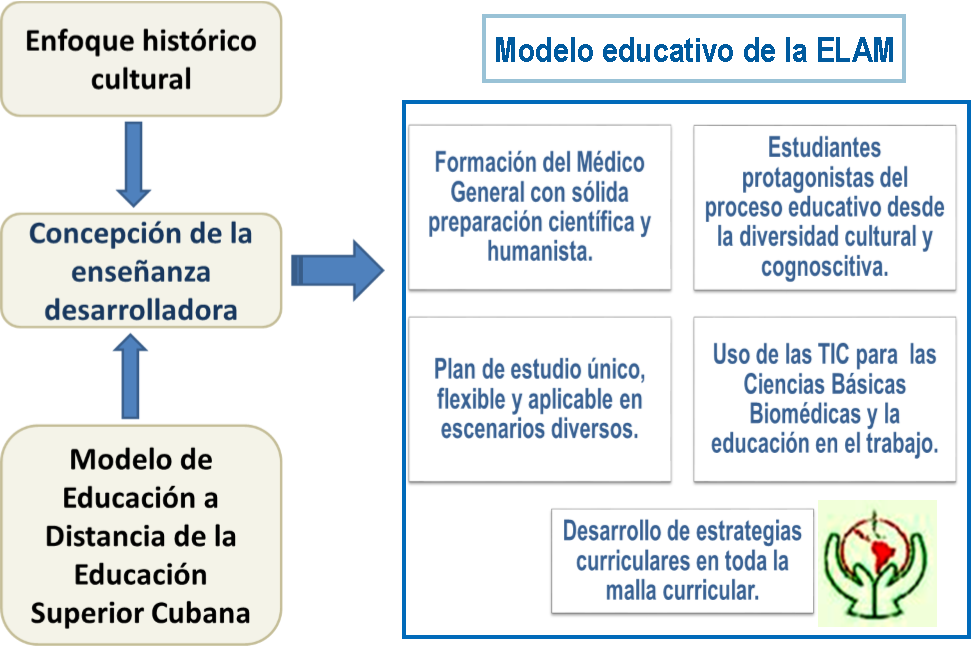 Fundamentos tecnológicos para el desarrollo de MADIVA
Premisa
La diversidad cultural de los estudiantes en la ELAM
(CONTENIDO)
Interculturalidad en un clima fraterno.
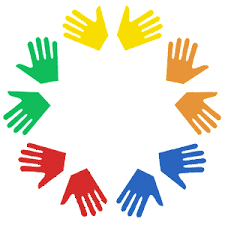 La variedad de lenguas extranjeras, religiones y creencias.
Condiciones multiculturales de convivencia de los estudiantes.
Promover valores como la tolerancia, la responsabilidad, la solidaridad y la colaboración.
Premisa
La diversidad cognoscitiva de los estudiantes en la ELAM
(CONTENIDO)
Condiciones multiculturales e interculturales para aprender
Potencialidades intelectuales
Diversidad en el
nivel de conocimientos, las formas de aprender y  las habilidades.
La ELAM cuenta con una Concepción teórico metodológica para el desarrollo de los Materiales didácticos virtuales adaptativos  (MADIVA)
Dimensiones  de la Concepción teórico–metodológica
Etapas para el desarrollo de materiales didácticos virtuales adaptativos en la ELAM
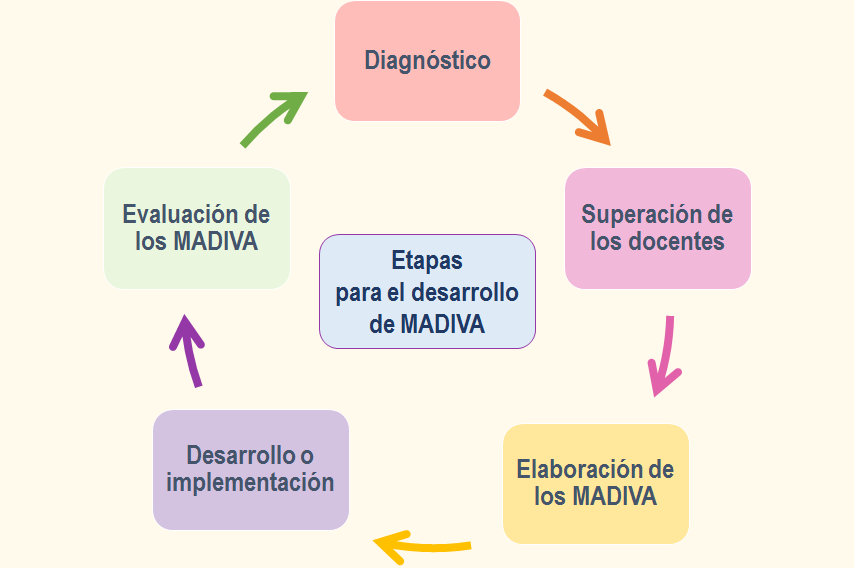 Ejemplos de procedimientos en las etapas para el desarrollo de MADIVA en la ELAM
Primera etapa: Diagnóstico

Objetivo: caracterizar el estado actual de la educación virtual y los MADIVA en el contexto de la ELAM.

Procedimientos a desarrollar en la etapa:
Realización del diagnóstico sobre el estado actual de la educación virtual y los MADIVA en el contexto de la Escuela Latinoamericana de Medicina.
Identificación de los contenidos que se incluyen en el MADIVA de acuerdo a la materia a estudiar.
Preparación del EVEA donde se van a alojar los MADIVA.
Tercera etapa: 
 Elaboración de los MADIVA

Objetivo: elaborar los materiales didácticos virtuales adaptativos para la ELAM, a partir de las acciones realizadas en la etapa de diagnóstico.

Procedimientos a desarrollar en la etapa:
Selección de la herramienta tecnológica para crear el MADIVA de acuerdo al objetivo. Se debe tener en cuenta el aspecto pedagógico y tecnológico de la actividad.
Estructuración del MADIVA compuesto por: título objetivo, orientación de la tarea docente, contenido para el aprendizaje.
Un aspecto importante es que los MADIVA pueden ser REA.

Tienen la posibilidad se pueden adaptar a las características institucionales y a las diversidades de los estudiantes.
Recursos educativos abiertos

Pueden ser:
Objetos de aprendizaje, presentaciones, conferencias, revisiones de temas, casos clínicos, lecciones para el Supercurso, artículos para Humanidades Médicas, guías orientadoras, actividades de aprendizaje, mapas conceptuales, audios, videos, multimedia o cualquier otro material dirigido a la docencia y la investigación que resida en el dominio público.

https://www.nmc.org/publication/nmc-horizon-report-2017-higher-education-edition/)

Incluyen:  
Cursos y programas curriculares, módulos didácticos, guías de estudiante, libros de texto, artículos de investigación, vídeos, podcasts, herramientas de evaluación, materiales interactivos (como simulaciones), bases de datos, software, aplicaciones.


Los formatos más comunes son: 
textuales, sonoros, visuales, audiovisuales y multimediales.
Documentos importantes para el trabajo con los REA
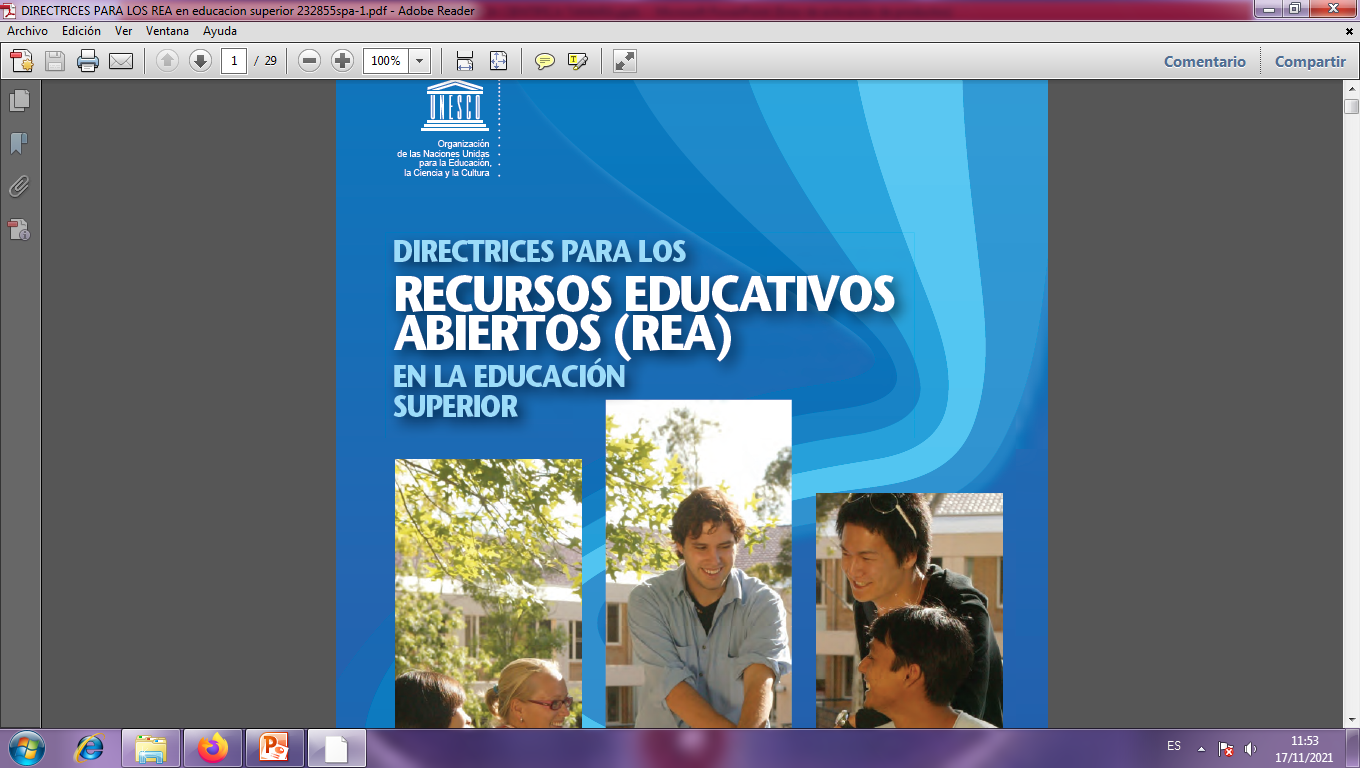 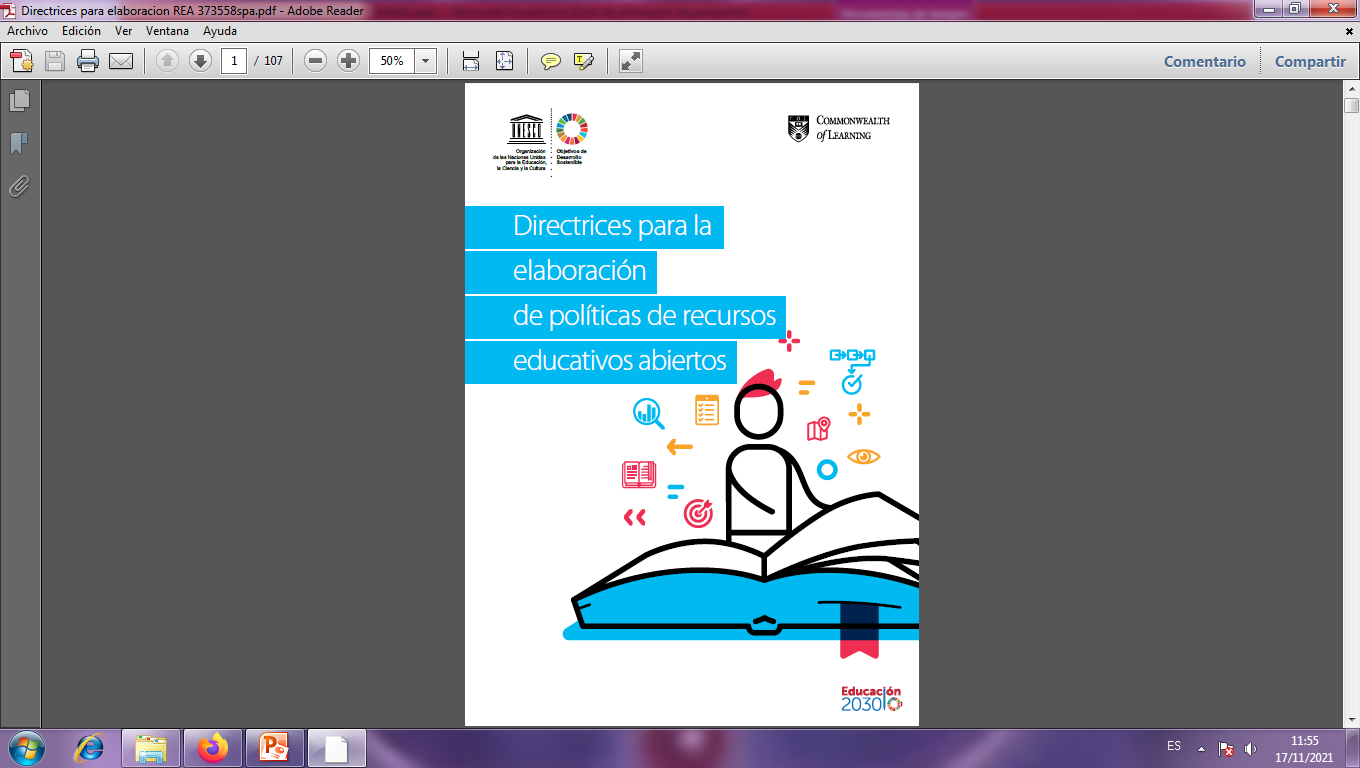 Muchas gracias